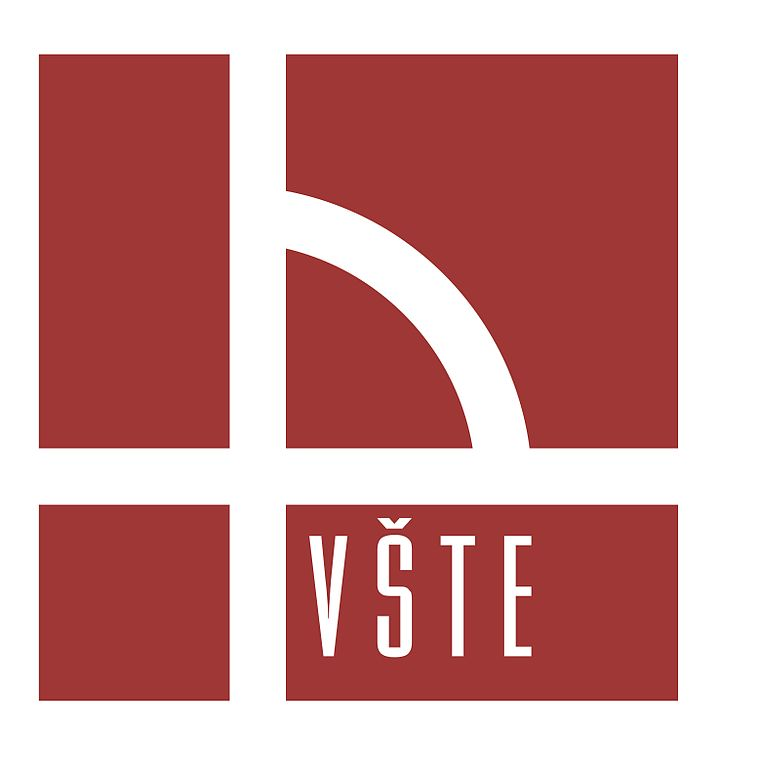 Vysoká škola technická a ekonomická v Českých Budějovicích
Ústav technicko-technologický
Pozemní stavitelství
Bytový dům v Dolních Břežanech
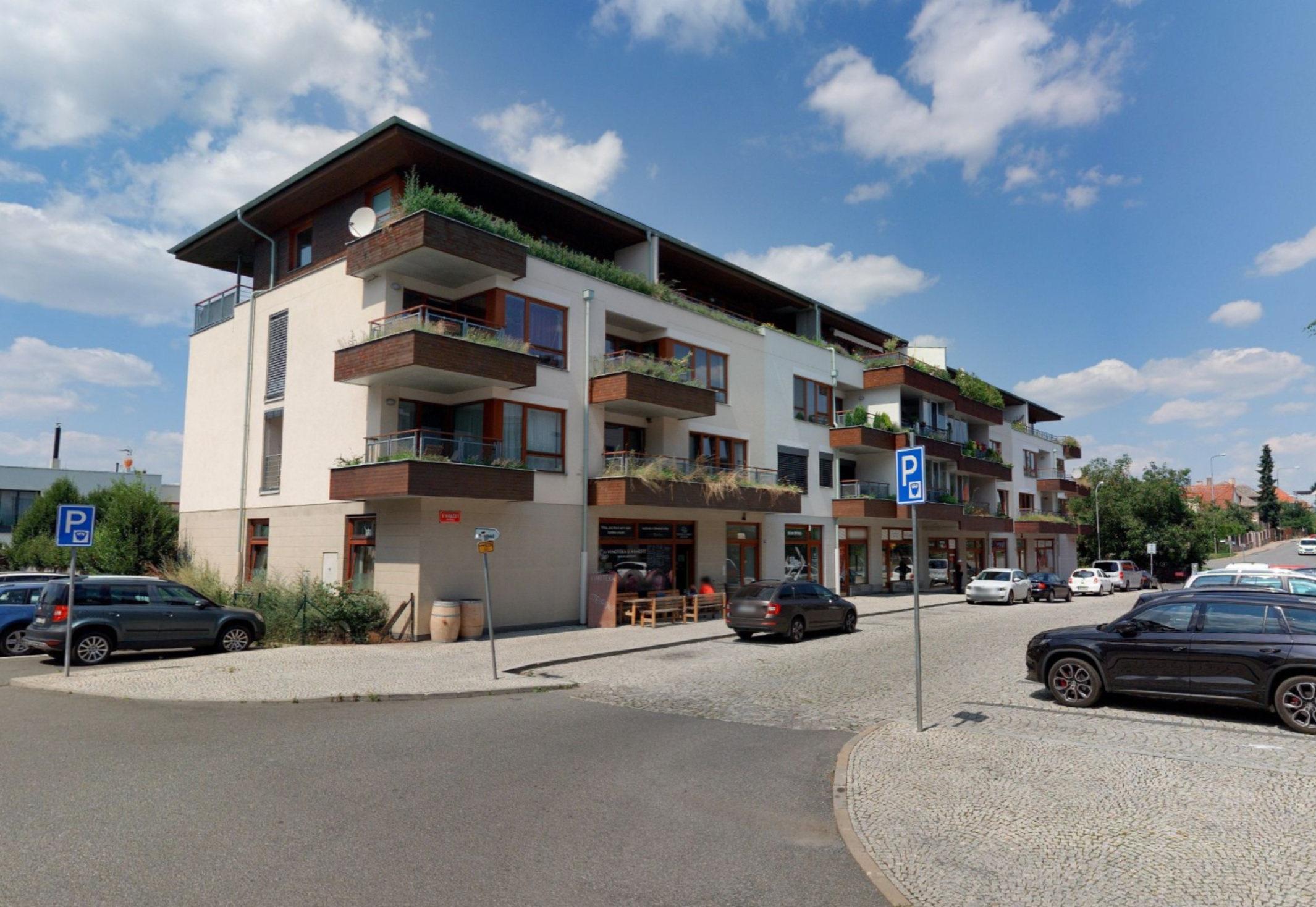 Autor bakalářské práce:	   Štěpán Eliáš
Vedoucí bakalářské práce:	   doc. Dr. Ing. Luboš Podolka
Oponent bakalářské práce:    Ing. Jan Zugárek                                                                                                  České Budějovice, červen 2024
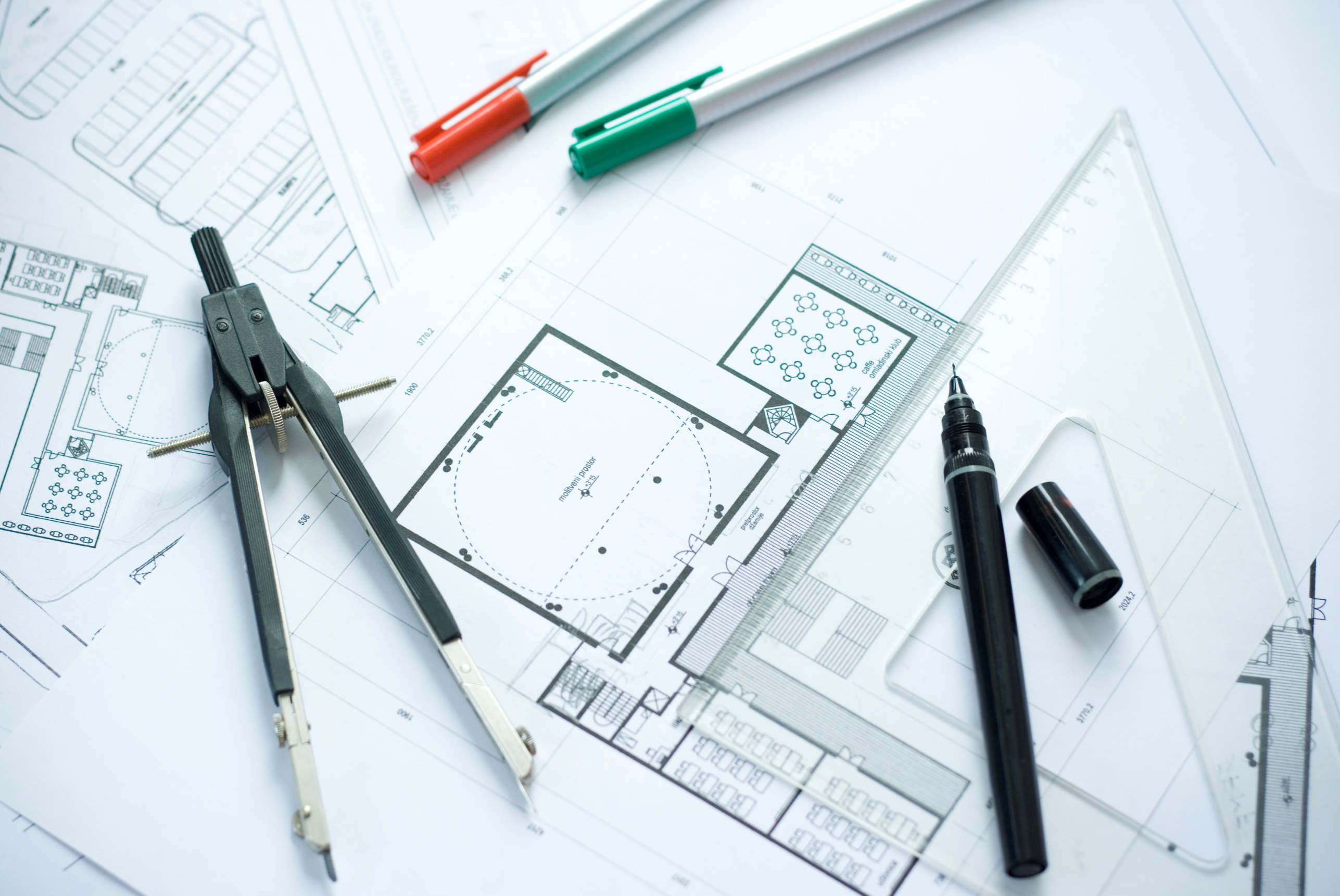 Cíl práce
Porovnání zajištění stavební jámy:
                 SVAHOVÁNÍM VÝKOPŮ  x  POUŽITÍ PAŽENÍ 

Porovnání možných konstrukčních řešení pro balkóny.
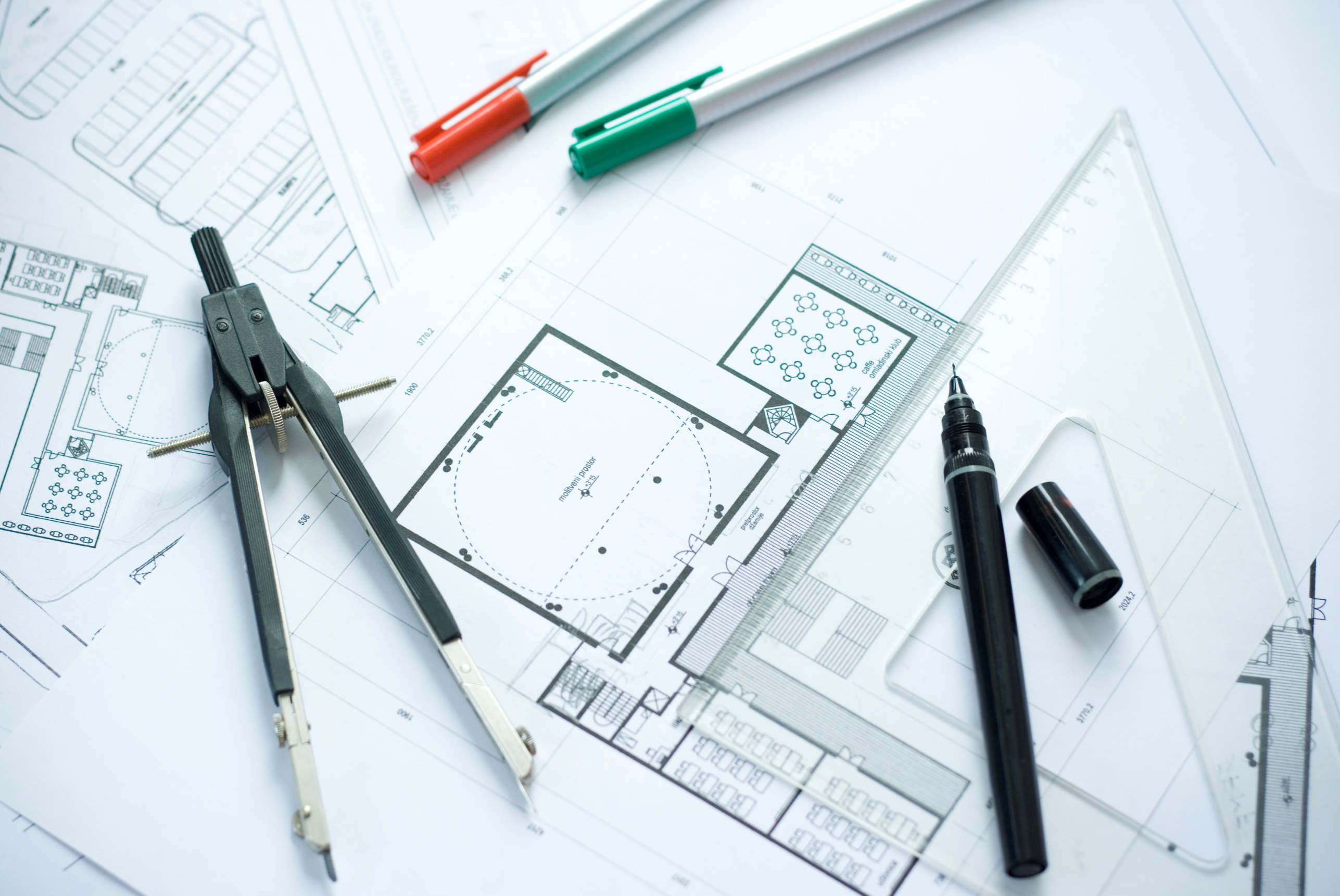 Motivace a důvody řešeného problému
Osobní zájem (dosavadní nezkušenost s pažením základových jam)
Možnost využití získaných výsledků ve své praxi
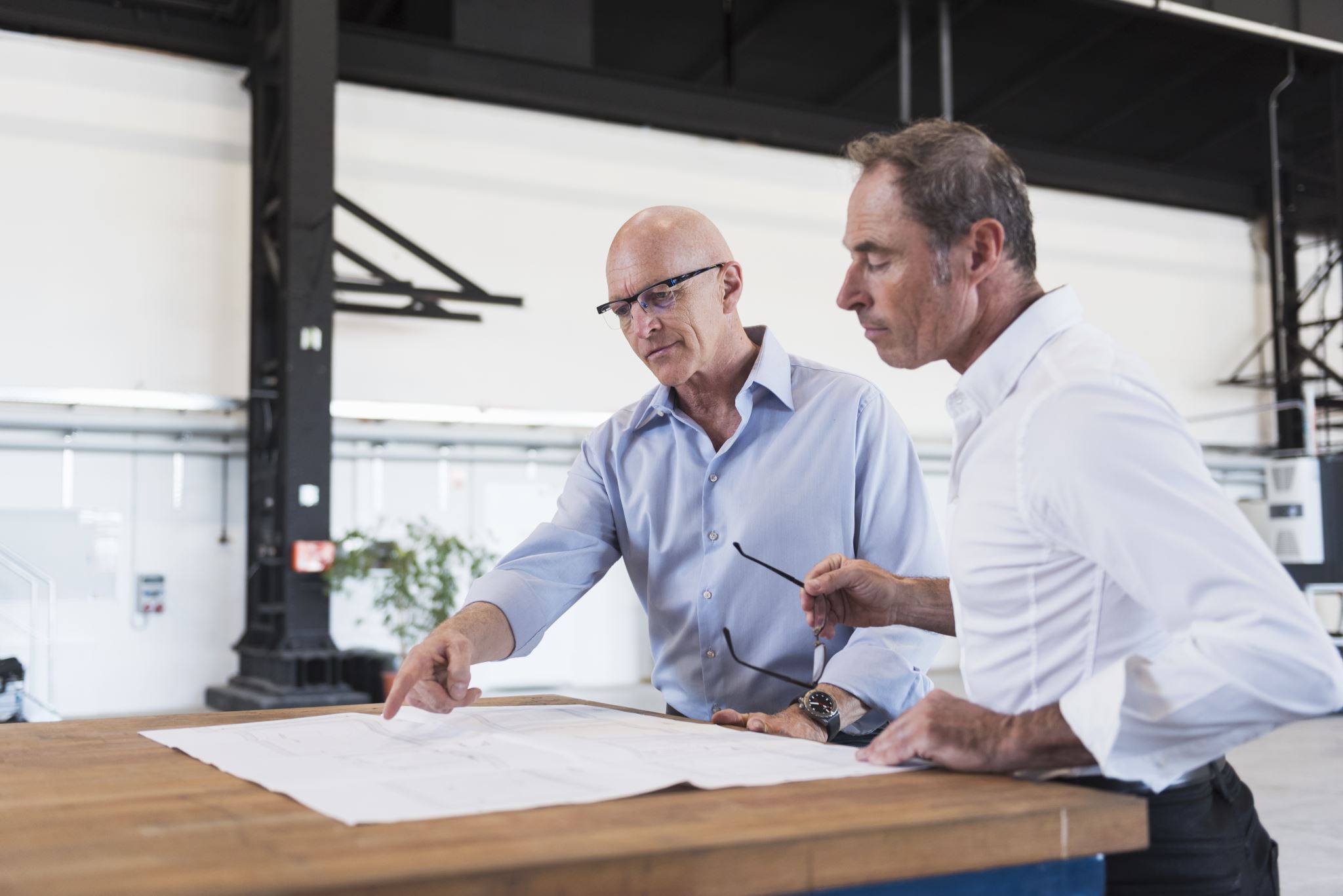 Výzkumné otázky
Porovnání zajištění stavební jámy svahováním výkopů nebo za použití pažení na konkrétním projektu bytového domu v Dolních Břežanech, který byl zpracováván v rámci akademických předmětů PJK_1, PJK_2 a PJK_

Porovnání možných konstrukčních řešení pro balkony na konkrétním projektu bytového domu v Dolních Břežanech, který byl zpracováván v rámci akademických předmětů PJK_1, PJK_2 a PJK_3.
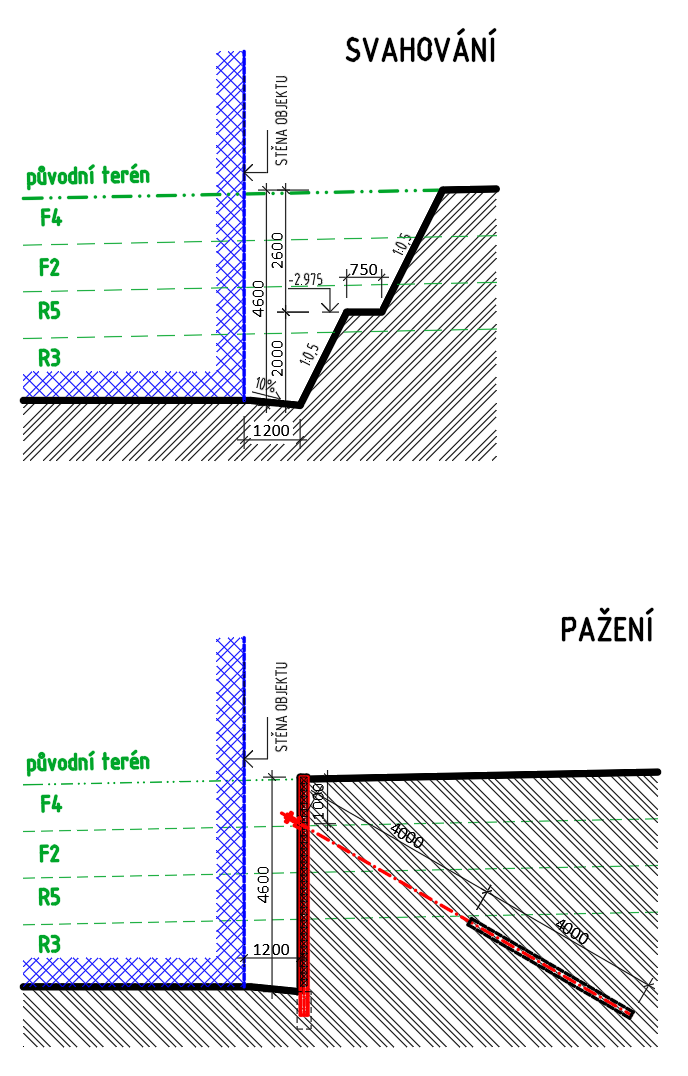 Výzkumná otázka 1
Porovnání zajištění stavební jámy svahováním výkopů nebo za použití pažení
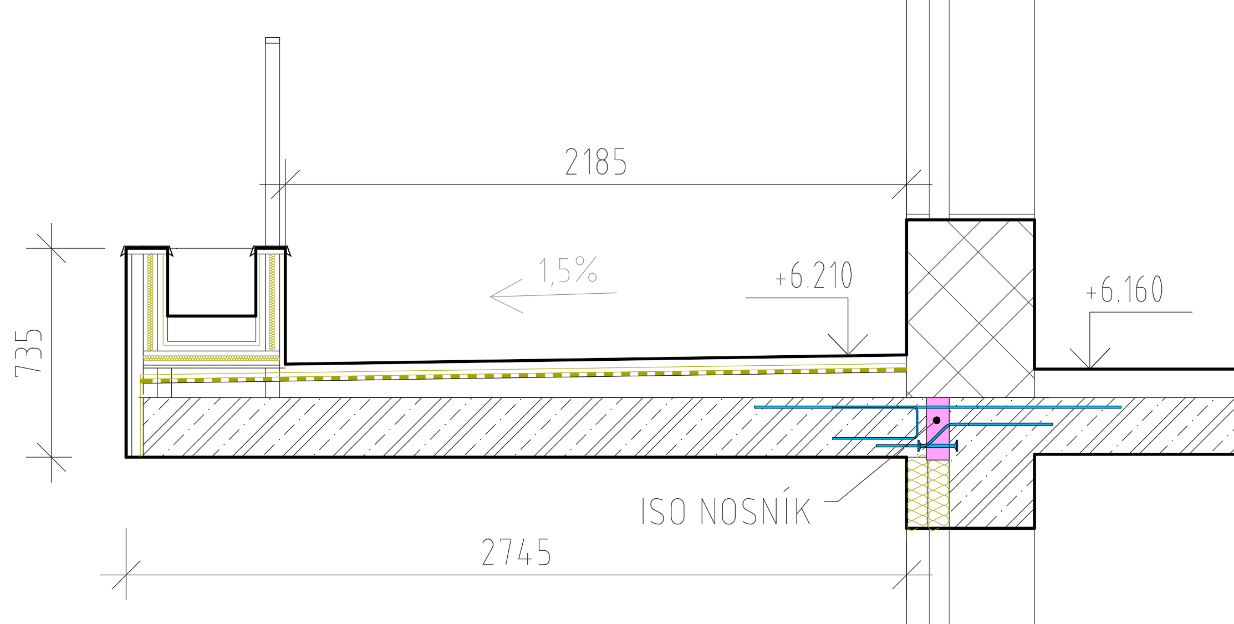 Výzkumná otázka 2
Porovnání možných konstrukčních řešení pro balkony
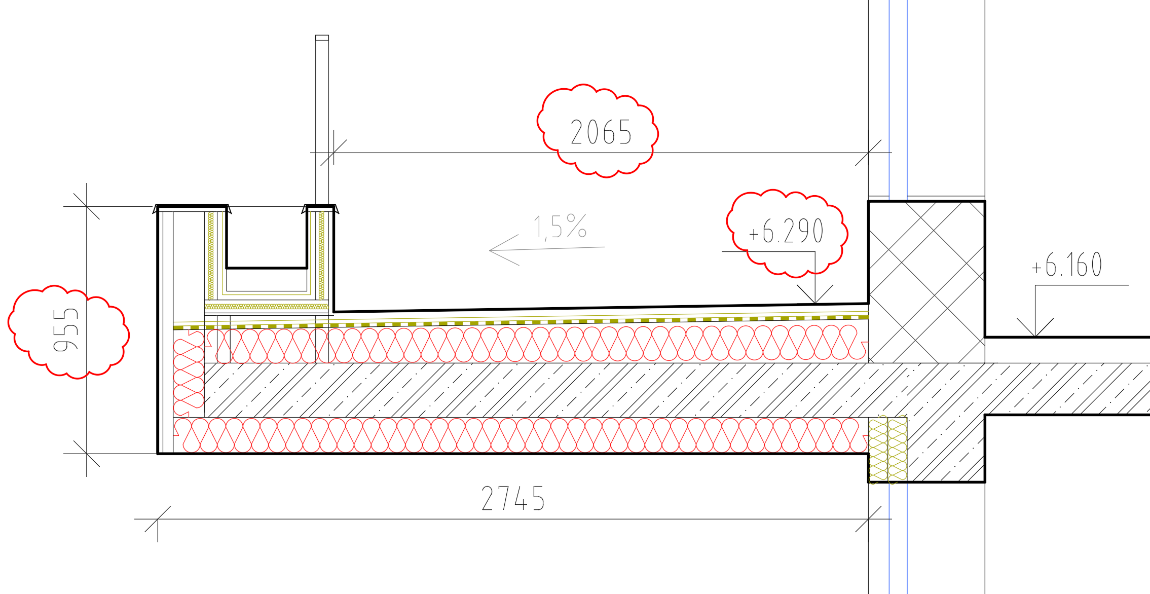 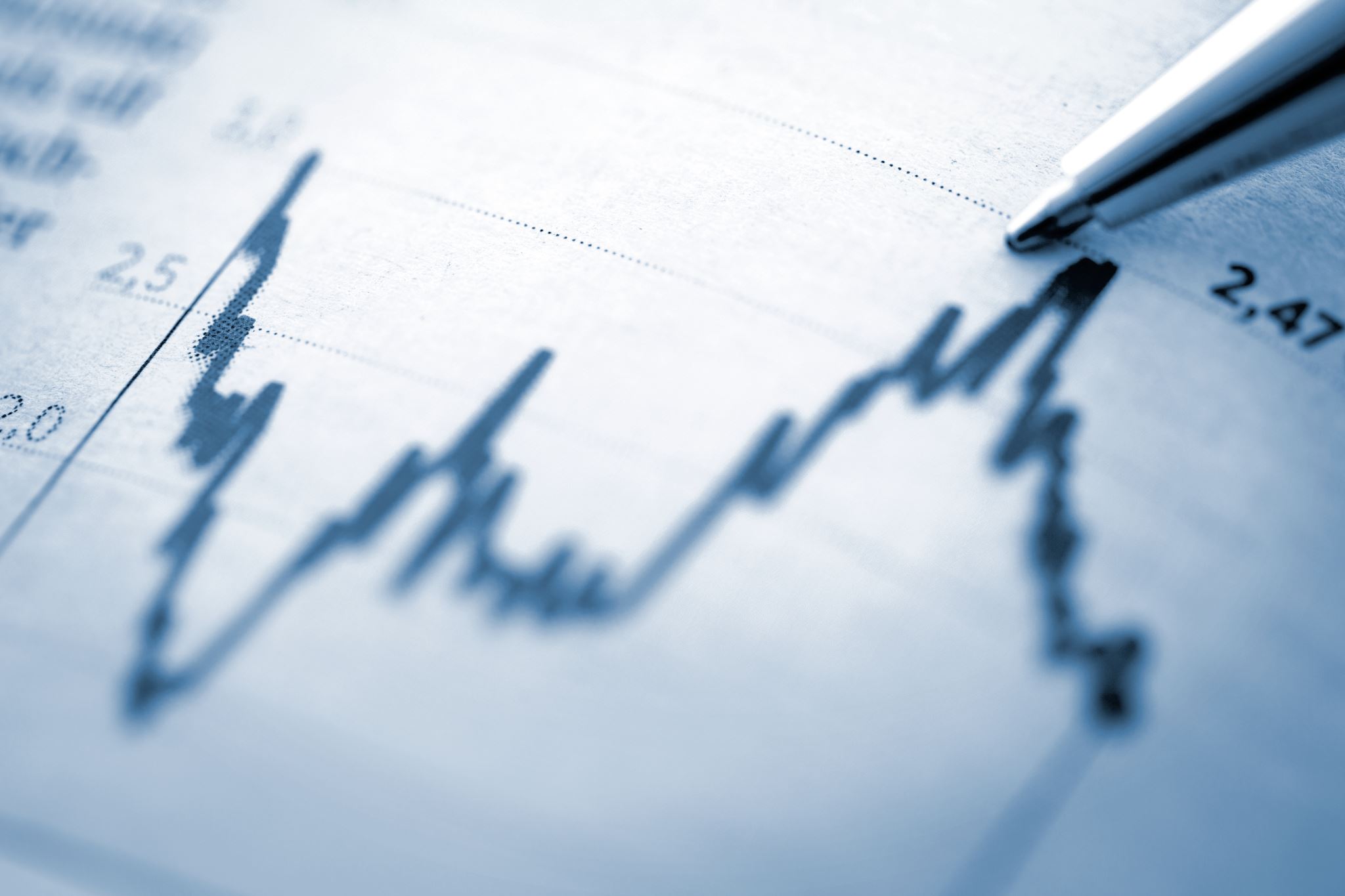 Použité metody
Nejprve studium literárních zdrojů (skripta, knihy, katalogy výrobců, odborné práce kolegů).
Multikriteriální vyhodnocení
                  -Stavební jáma (náklady, časová náročnost, prostorová náročnost, riziko)
                   -Balkony ( náklady, energetická efektivita, údržba,   riziko poruch, vzhled)
Dosažené výsledky
SVAHOVÁNÍ VÝKOPŮ  x  POUŽITÍ PAŽENÍ
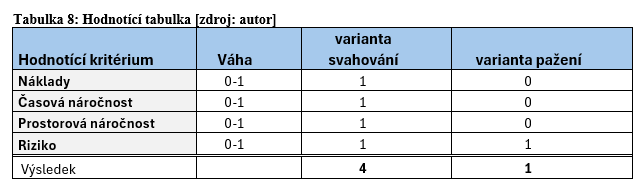 KCE BALKONŮ
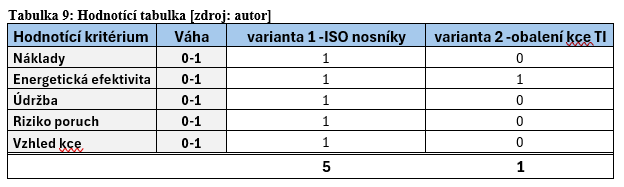 Dosažené výsledky
SVAHOVÁNÍ VÝKOPŮ  x  POUŽITÍ PAŽENÍ
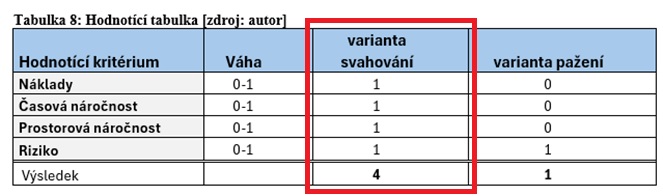 KCE BALKONŮ
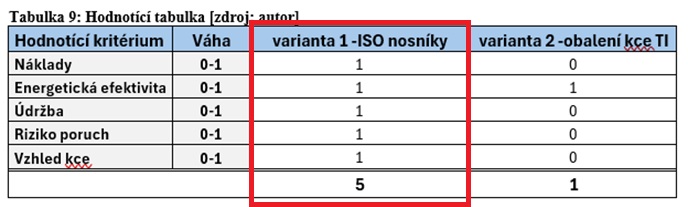 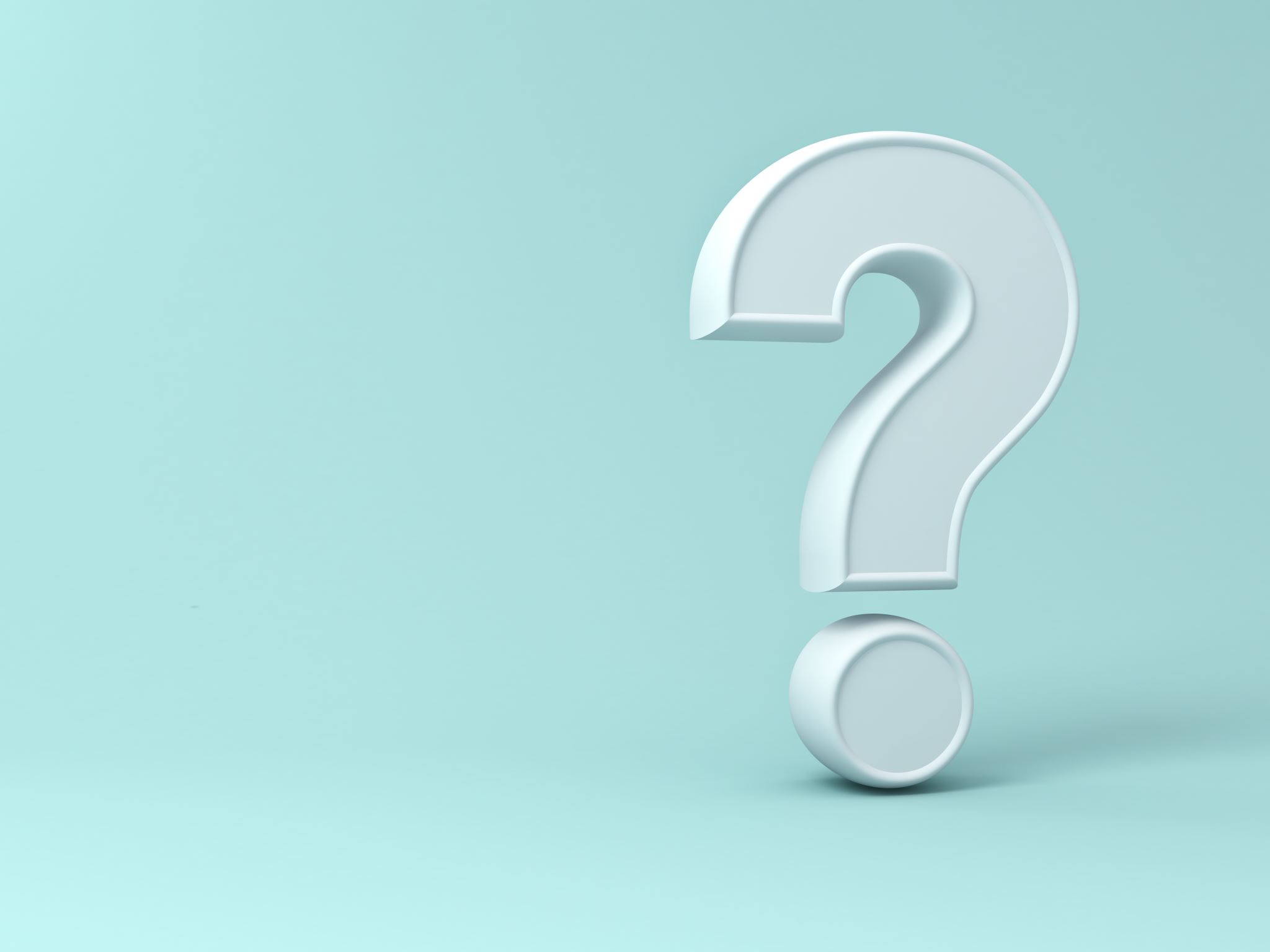 Odpovědi na otázky vedoucího práce
Proč pro porovnání řešení předsazených konstrukcí (balkónů) byly zvoleny jen dvě varianty řešení, když v úvodní rešerši je uvedeno i více variant. Existuje tedy i jiná vhodná varianta pro balkóny, která řeší problematiku stavební fyziky, kromě navrženého řešení monolitického balkónu s ISO nosníkem.

Existovalo by i jiné řešení pro suterénní podlaží, než jsou dvě porovnávaná řešení výstavby suterénu do otevřeného výkopu či pažené kotvené jámy.
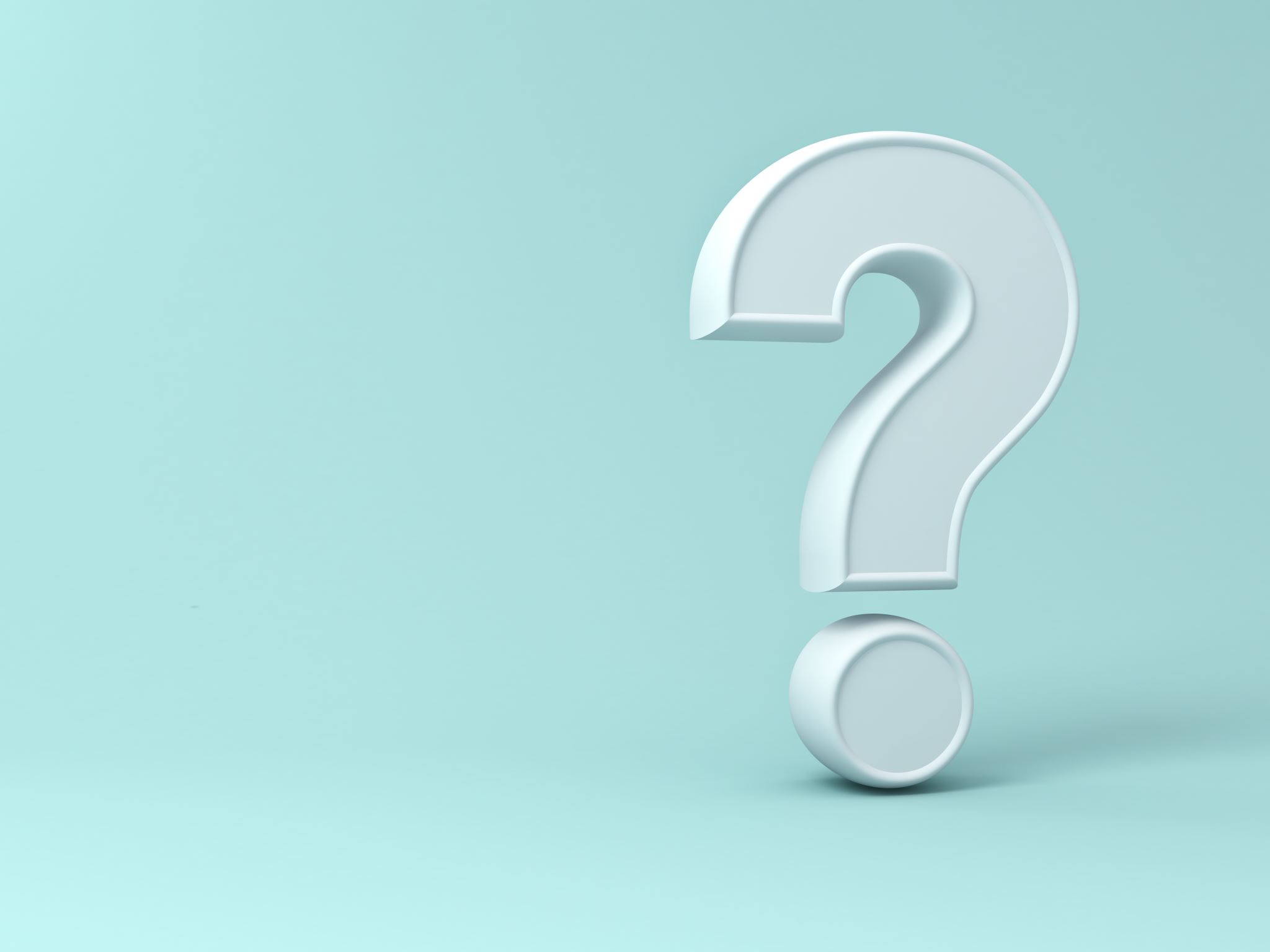 Odpovědi na otázku oponenta
Vysvětlete pojem izobara v základové spáře.
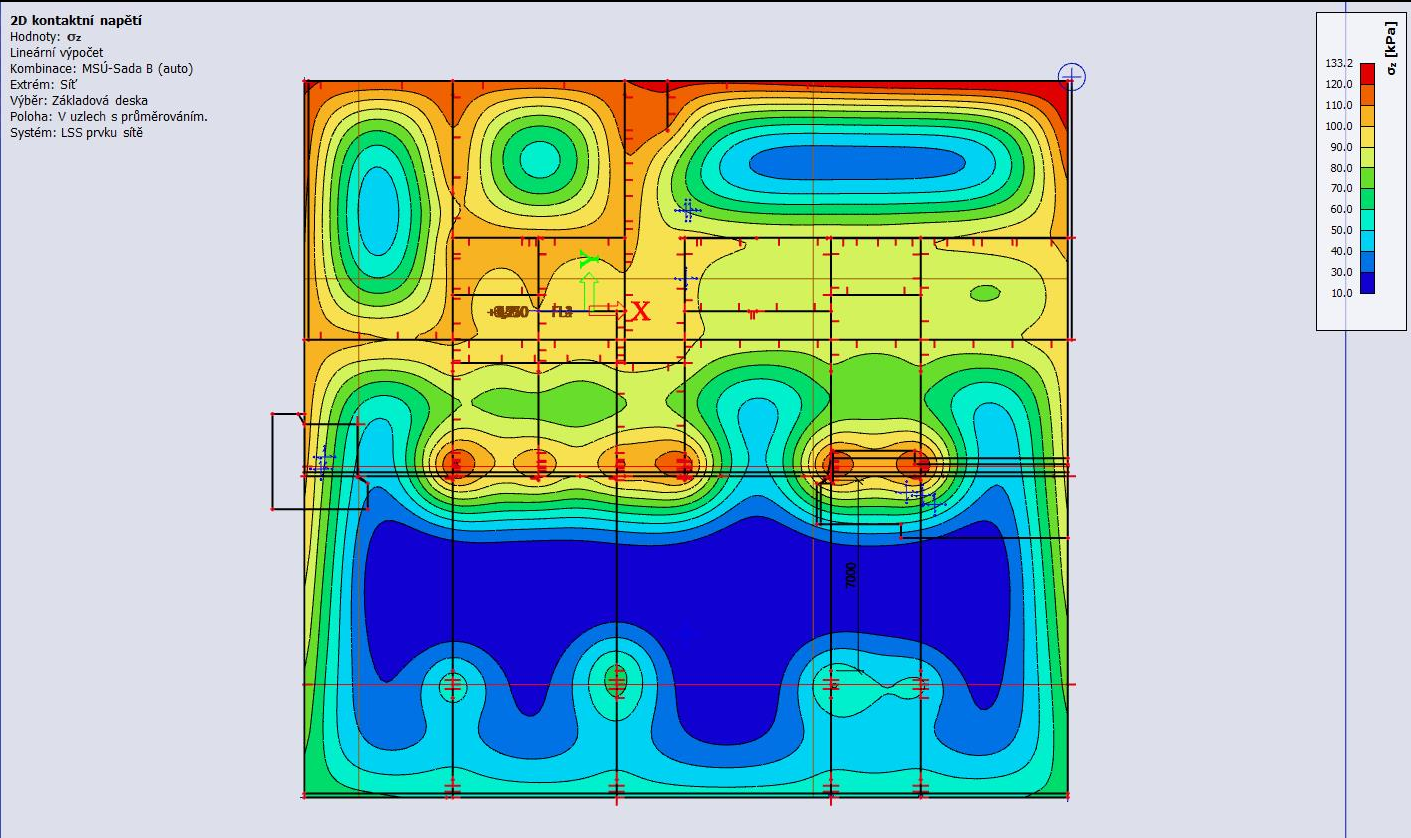 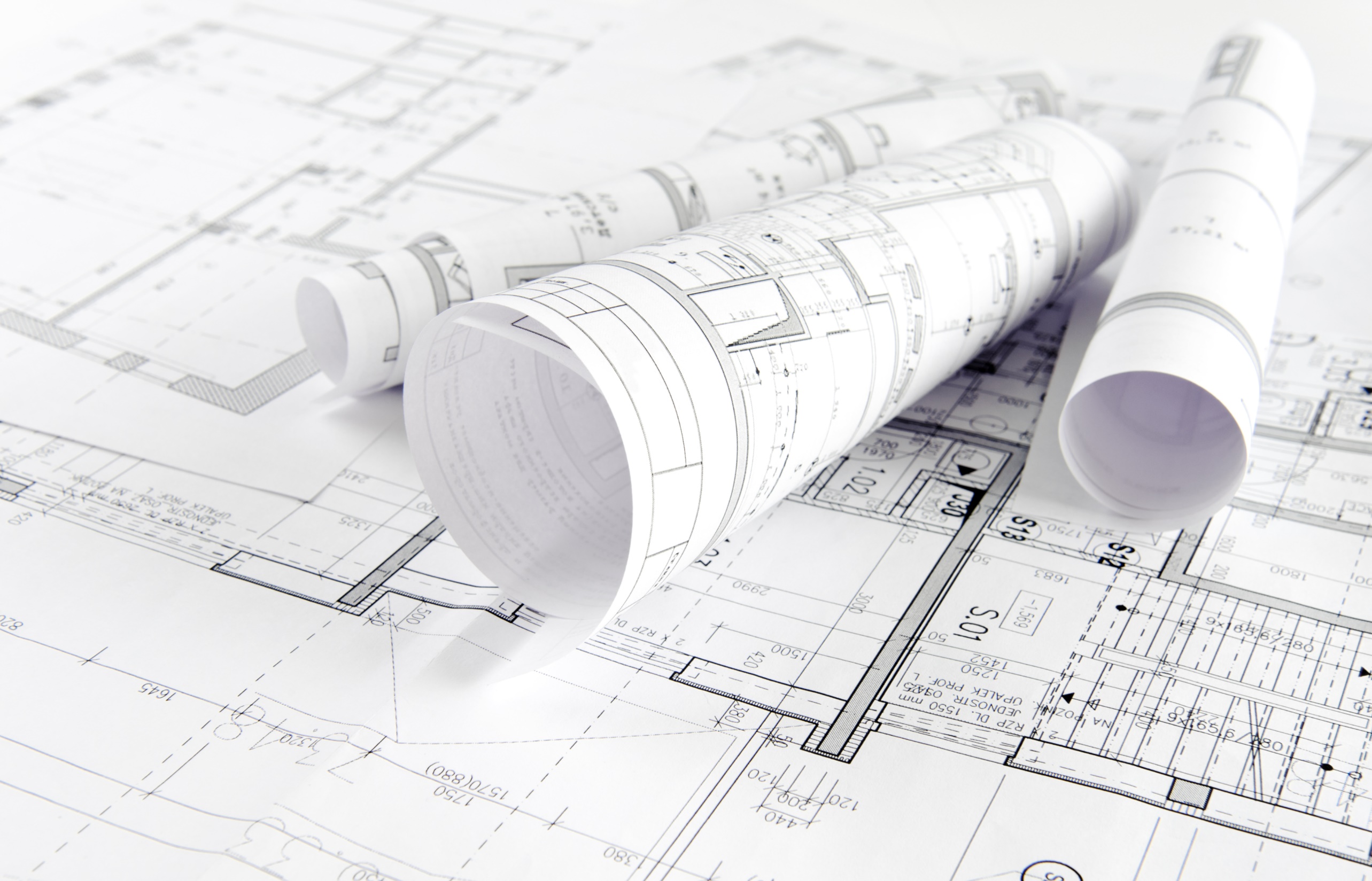 DĚKUJI ZA POZORNOST